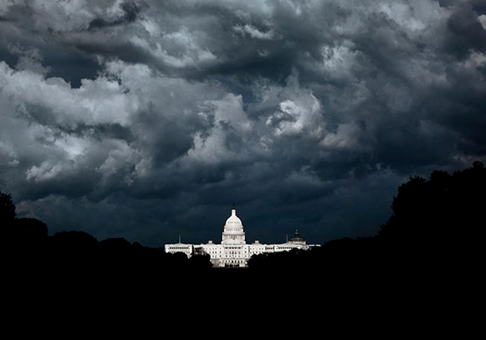 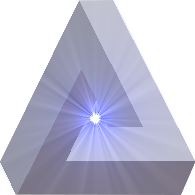 WS1:     
Exploring 
The Deep State
A presentation by  
Robin Upton 2017-07-30
 
Ahttp://www.RobinUpton.com
Attribution – NonCommercial – ShareAlike
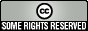 “Democratic” Party Politics
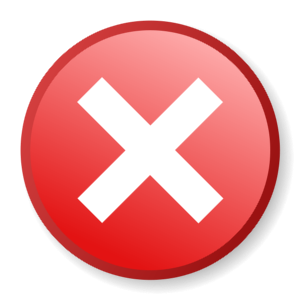 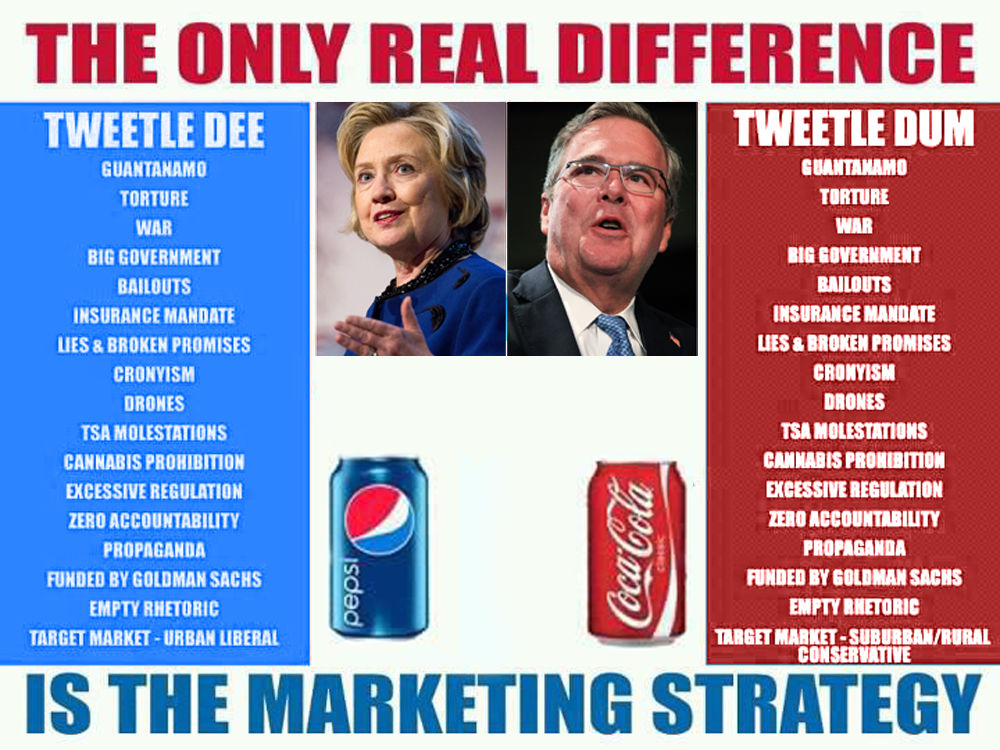 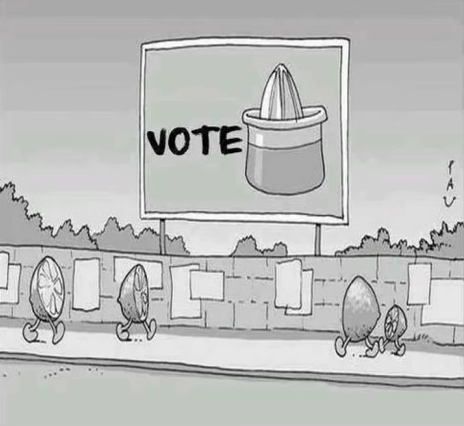 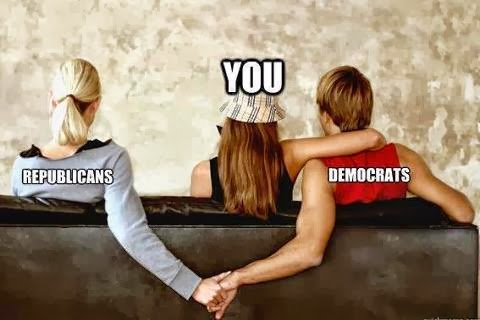 Political “Leaders”
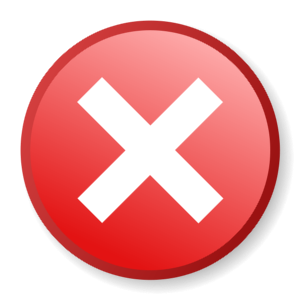 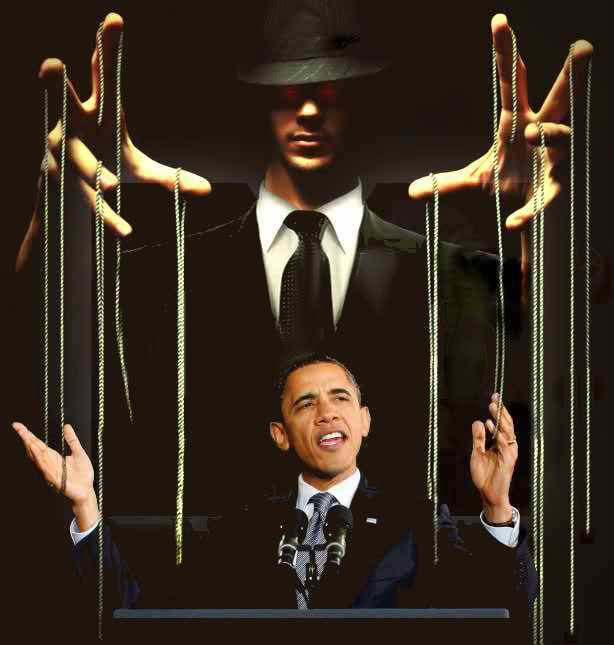 “Separation Of Powers”
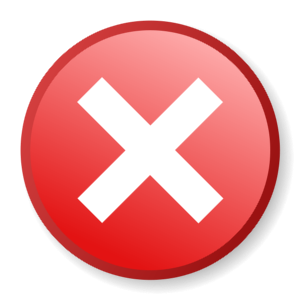 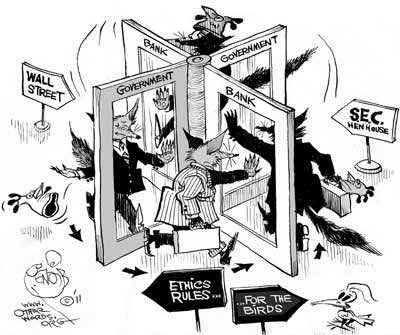 “Security Services”
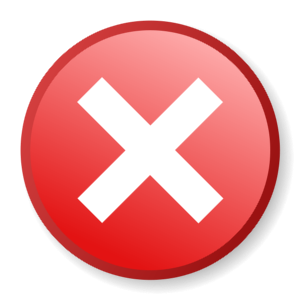 No effective oversight!
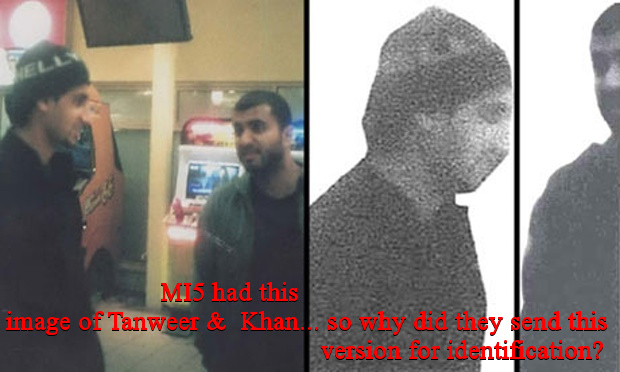 Blackmail
“[The deep state] want to make sure that only blackmailable candidates get to hold office… 

If you’re squeaky clean, and if you start running for a major seat/position the chances are you’re not going to get there because… 

they don’t want you there – they can not put pressure on you via blackmail.”
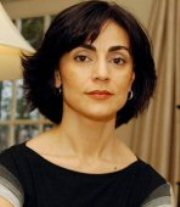 Sibel Edmonds
(Ex FBI translator)
“Most gagged person in the history of the USA.”
The Macleod Hierarchy
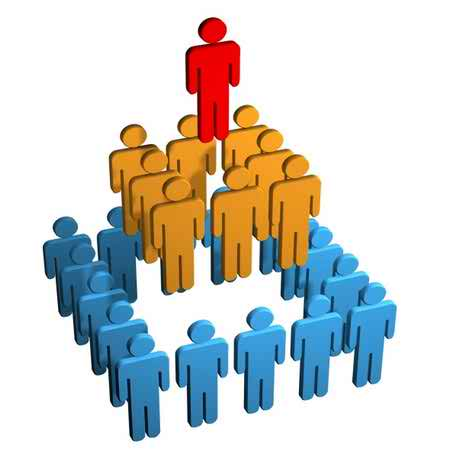 Psychopaths
Clueless
Losers
Deep State Milieux
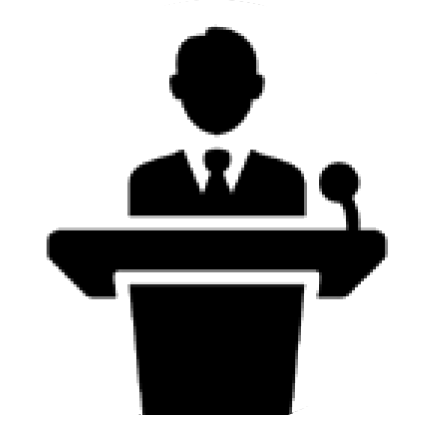 Bilderberg,
Council on Foreign Relations,
Trilateral commission...
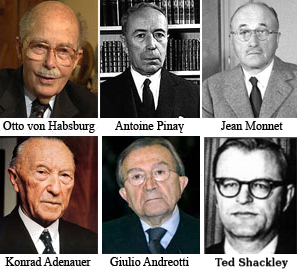 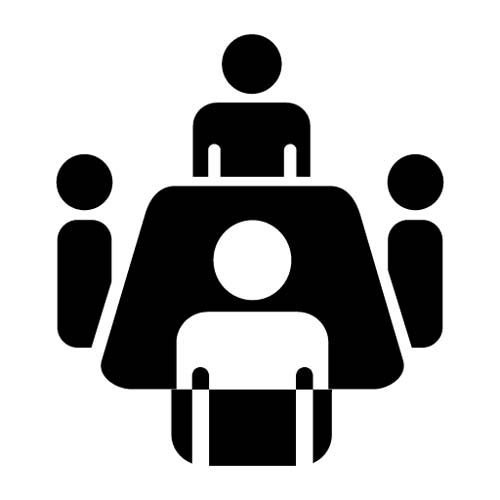 Le Cercle, 
The Pilgrims,
Club de Berne,
Munich Security Conference...
Black Budgets
No oversight  of  off-the-books ops
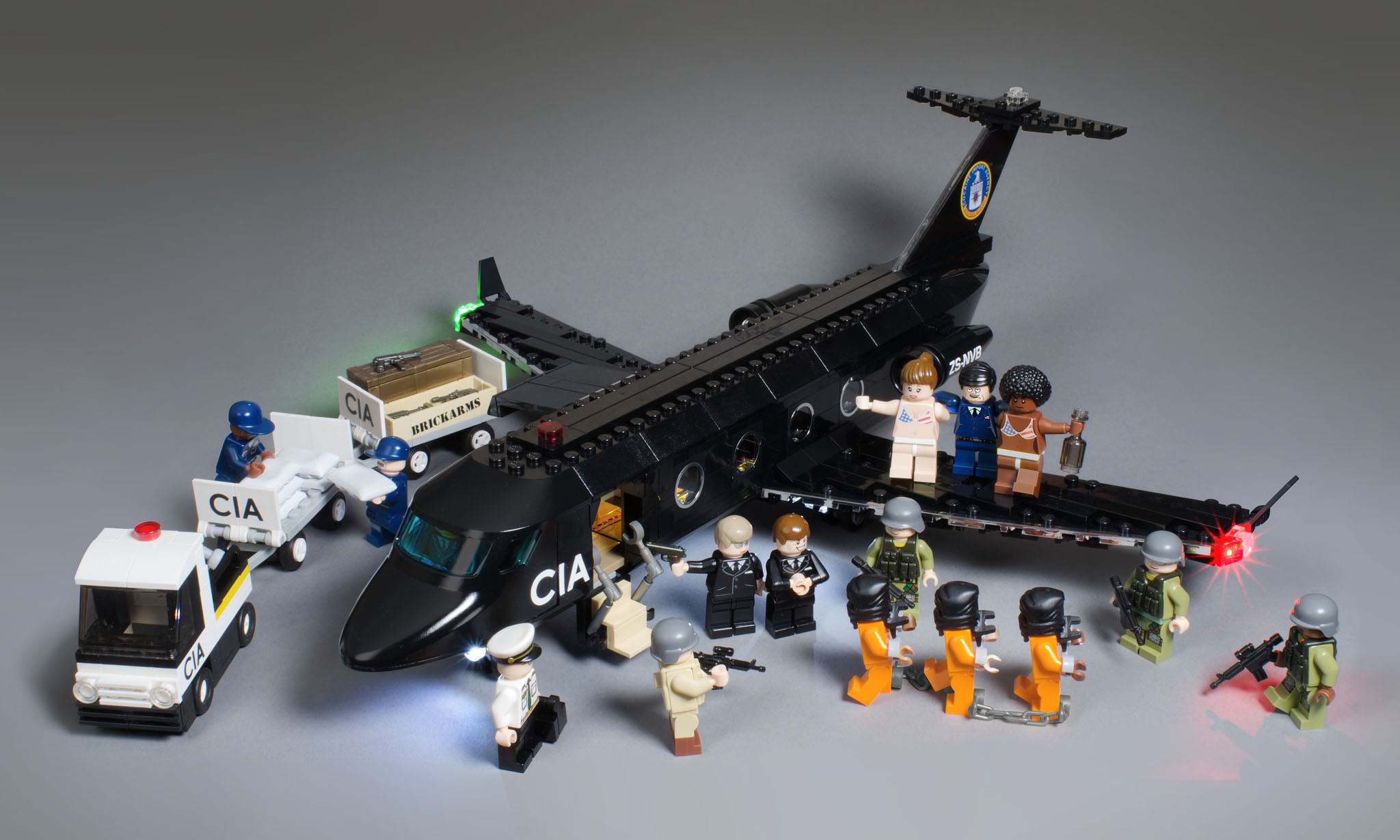 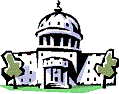 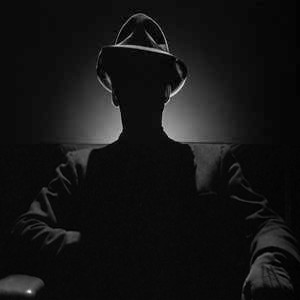 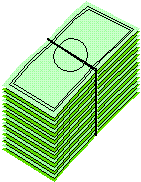 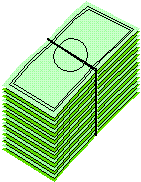 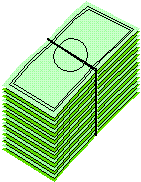 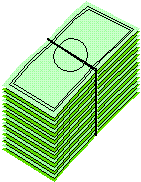 Black 
Ops
Official Activities
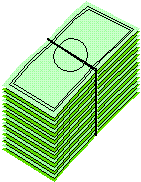 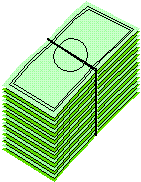 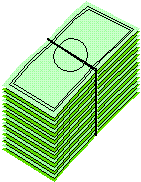 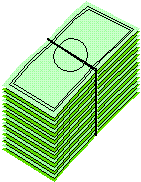 Operation Gladio
c.1945 - ...
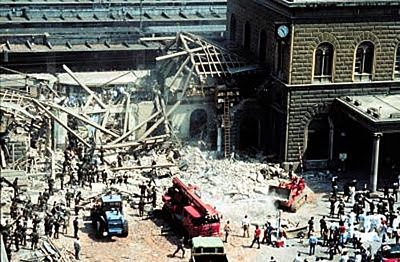 Hundreds of civilians killed & injured by NATO bombs
1993 expose by 
Alan Francovich
(on BBC2!)
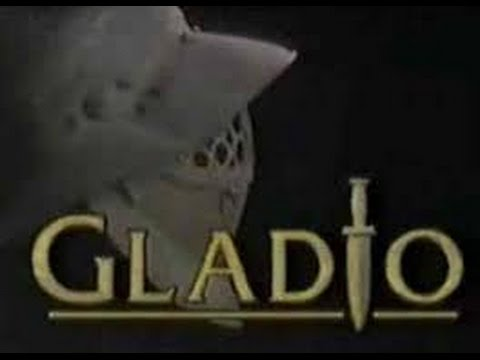 Bilderberg  Appointments
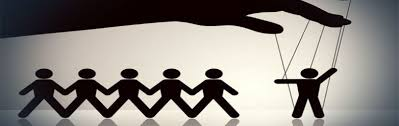 Howard Wilson, Edward Heath, James Callaghan, 
Margaret Thatcher, Gordon Brown, Tony Blair...
became party leader before becoming PM, 
but after attending the Bilderberg.
1966 – Discuss restructuring NATO
All permanent Secretaries General were 
appointed after attending the Bilderberg.
1973 Bilderberg

May: Bankers/Oil Execs meet              to discuss oil pricing policy.
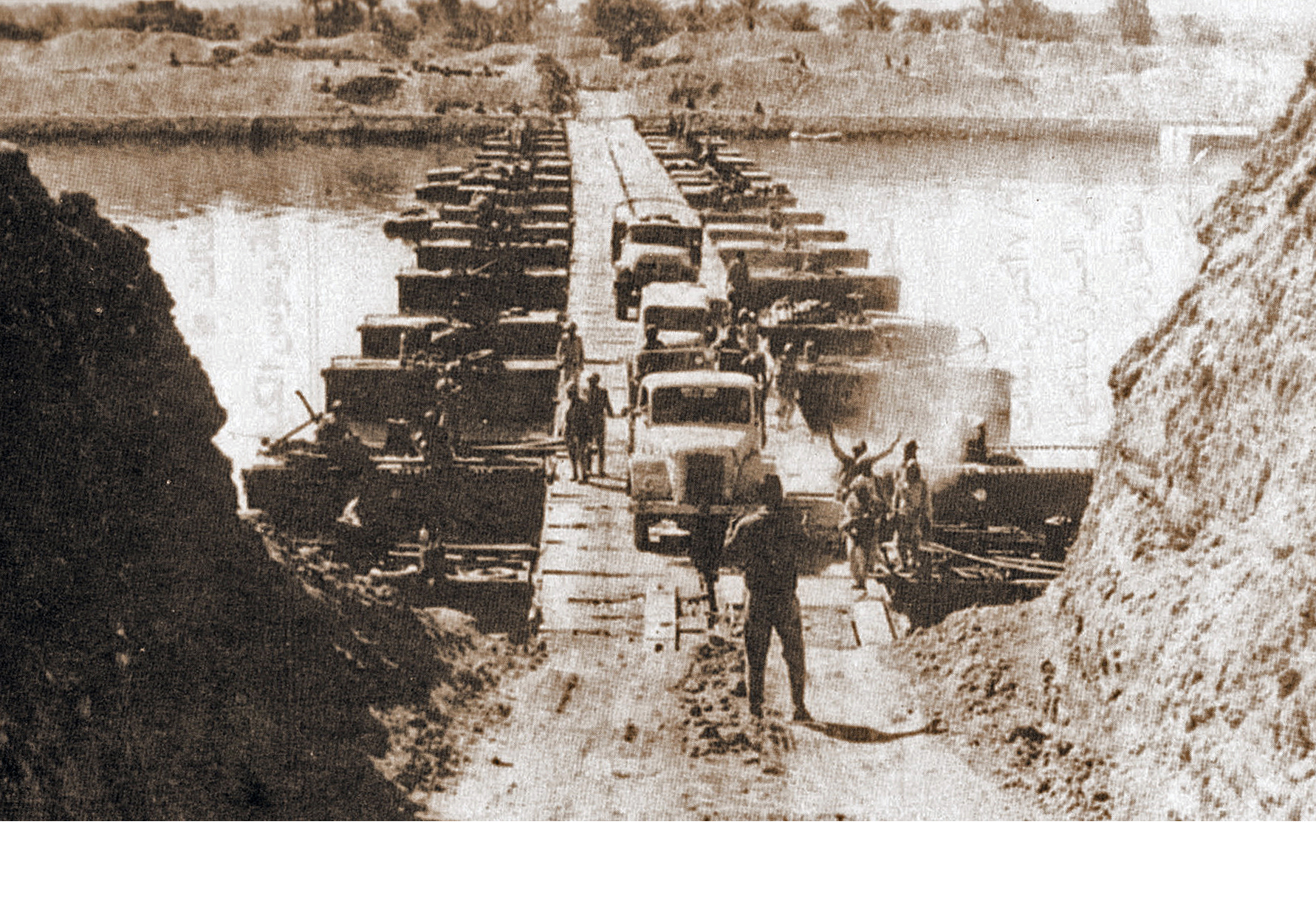 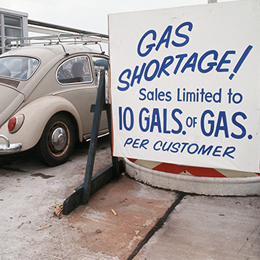 Yom Kippur War
6-25 October
“Oil Crisis”
~400% price hike
Arms For Libya
Late 1970s – Early 1980s
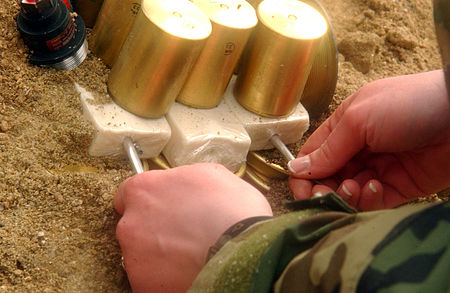 Edwin Wilson sells US plastic explosive stockpile (20 tons) to Libya, 
with bomb making training, guns, etc.
“Terrorism”
= Ill defined enemy image to promote fear.
"You had to attack civilians, the people, women, children, innocent people, unknown people far removed from any political game. The reason was quite simple. They were supposed to force these people, the Italian public to turn to the State to ask for greater security."
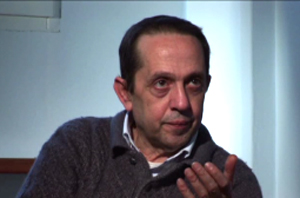 Vincenzo Vinciguerra
(NATO/Gladio bomber)
Speaking at his trial
“Counter-Terrorism”
Clique of “terrorologists” 
on big media
`
1979 Jerusalem Conference on International Terrorism (JCIT)
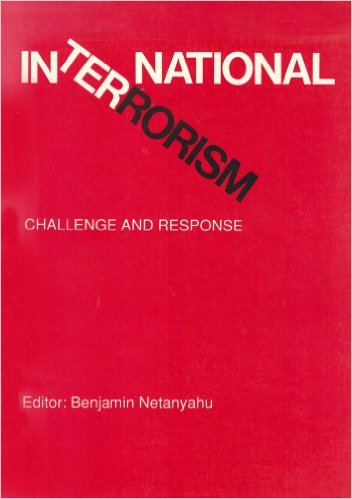 “Anti-Terror” expert speakers included:

George H.W. Bush,
Benjamin Netenyahu,
Brian Crozier 
(Chairman of Le Cercle),
& other Cercle members...
11th September 2001 : A Touchstone
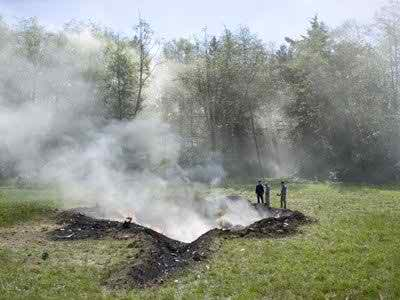 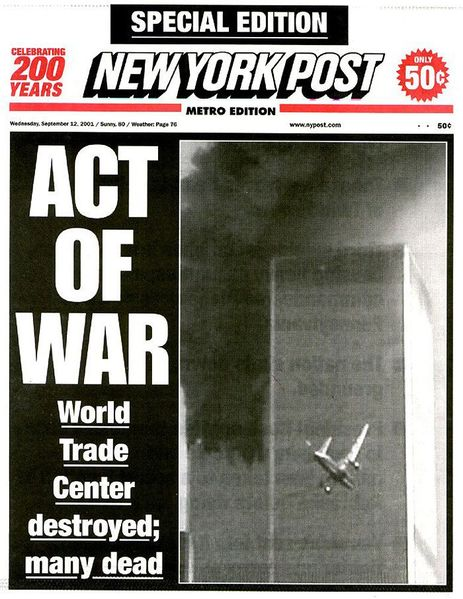 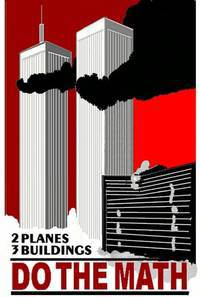 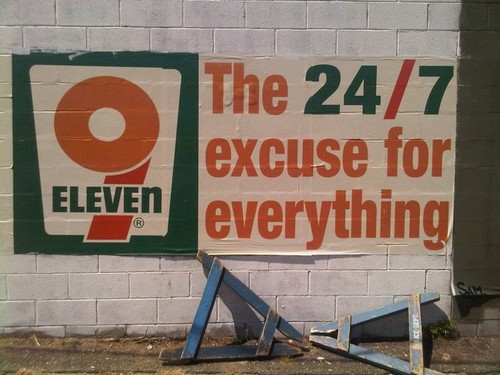 Two Official “Investigations”
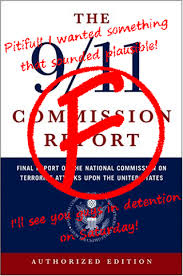 "the White House has played cover-up."
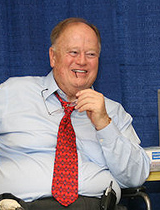 Max Cleland
(US Senator)
Resigned from the 9/11 Commission
“Mainstream” Media
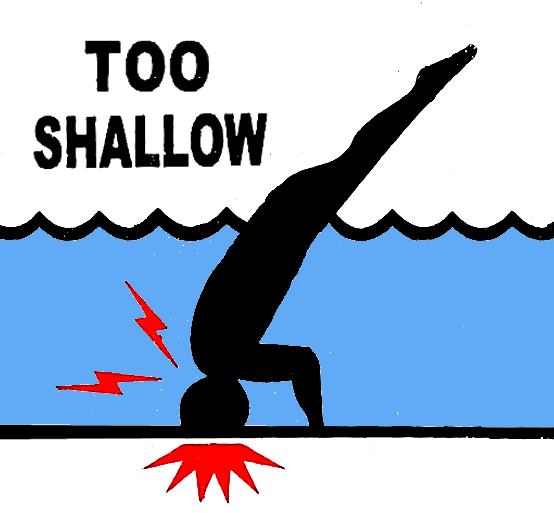 Corporate media is centralised, so vulnerable to deep state control
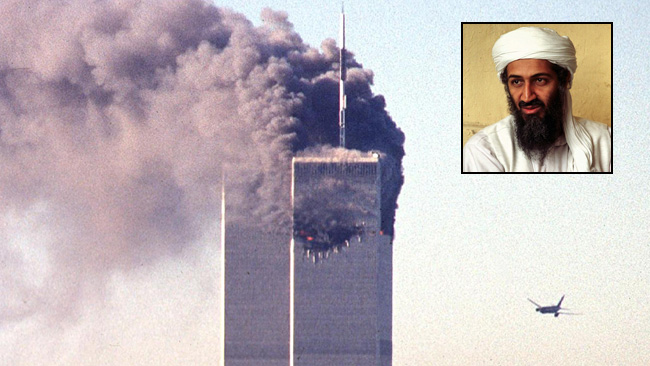 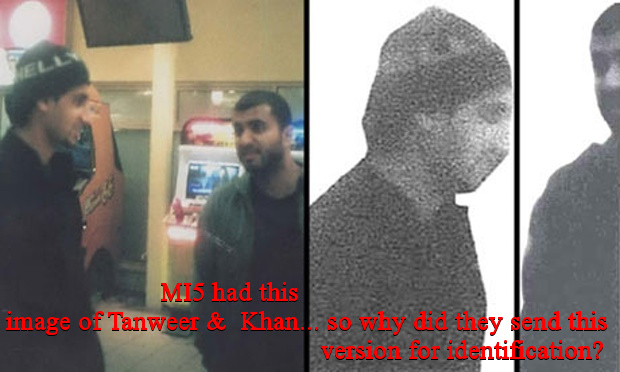 “Early in life I have noticed that no event is ever correctly reported in a newspaper.”
George Orwell
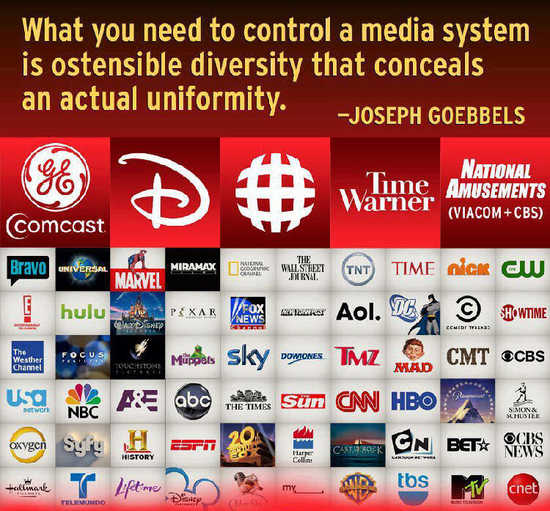 “Mainstream”
Corporate Controlled Media
Wikipedia Page History
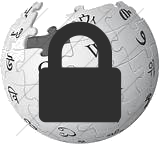 Edits are censored since ~2014
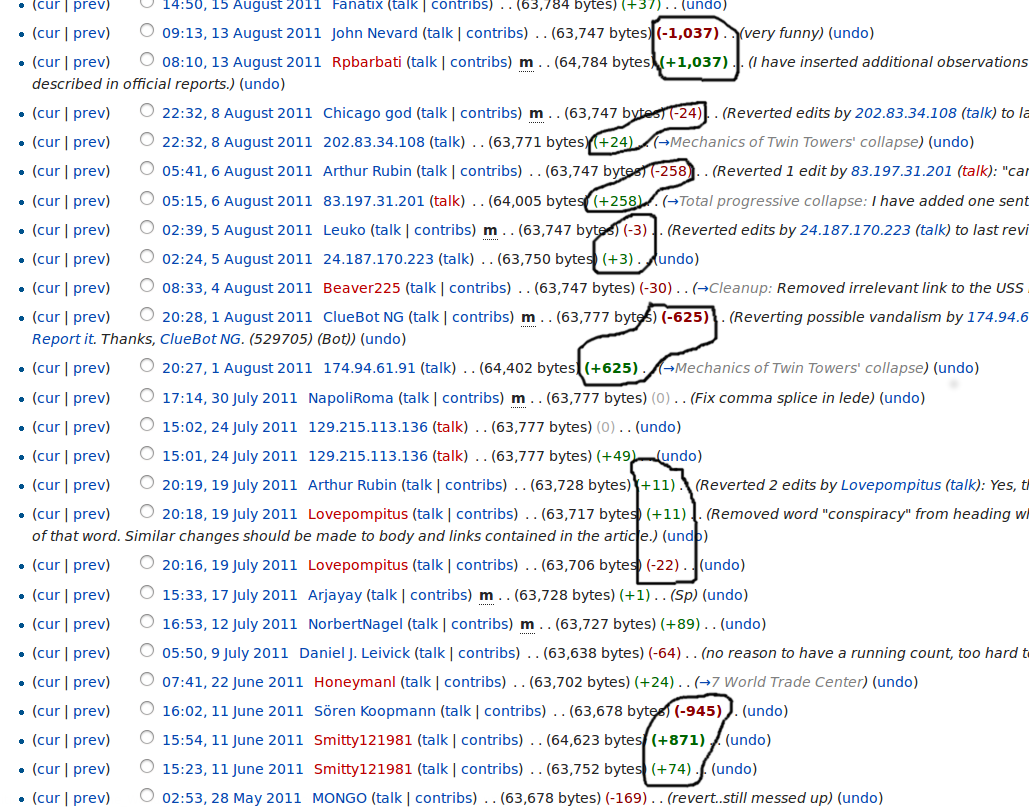 Calls to Censor “Extremist” Messages
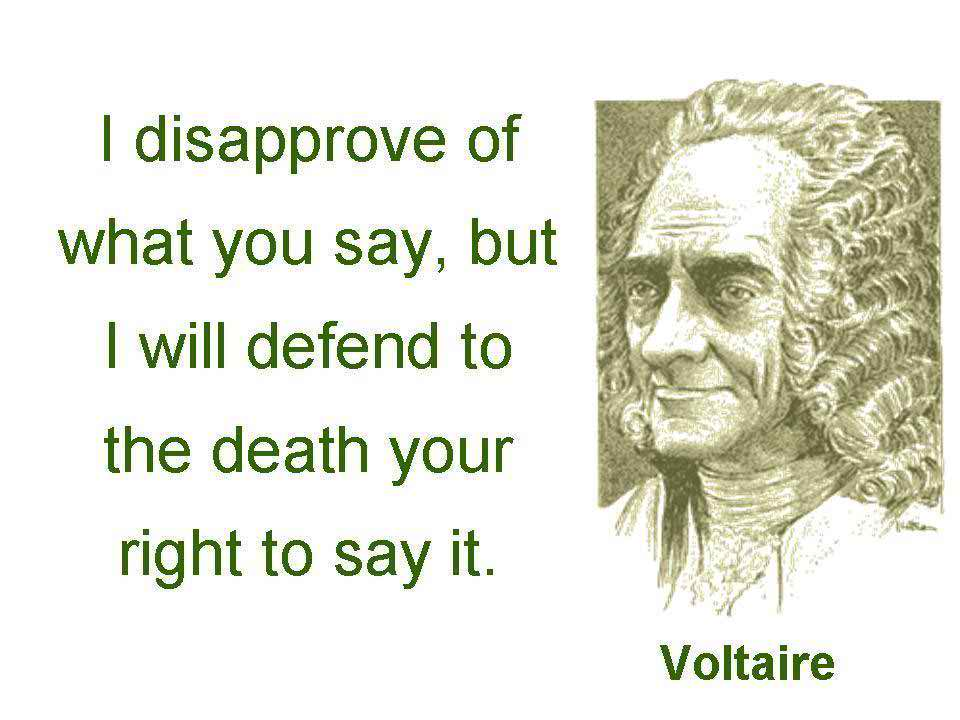 Islamophobia exploited to undermine free speech on the internet
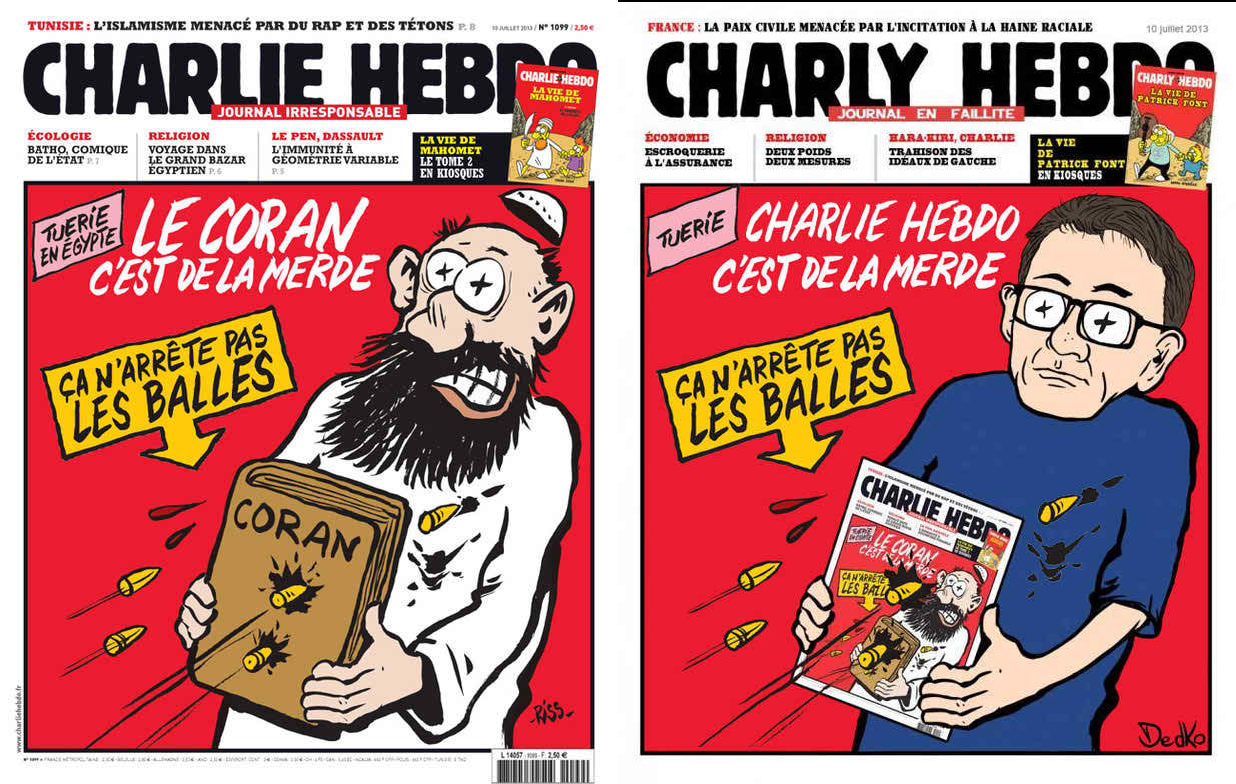 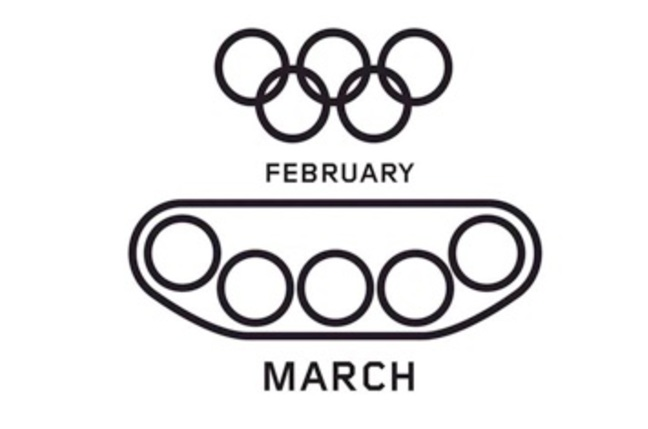 November 2017 - “Fake News”
“Fake News Website” → “Fake News”
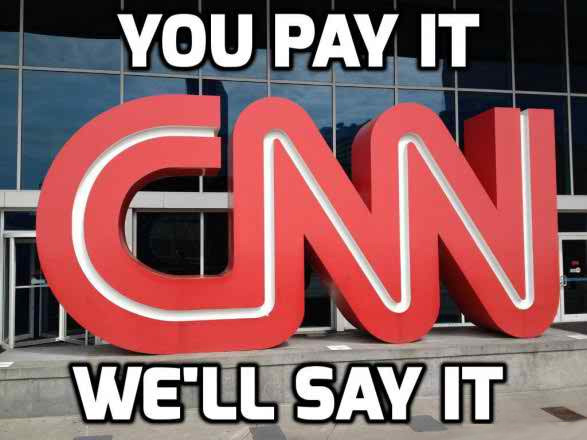 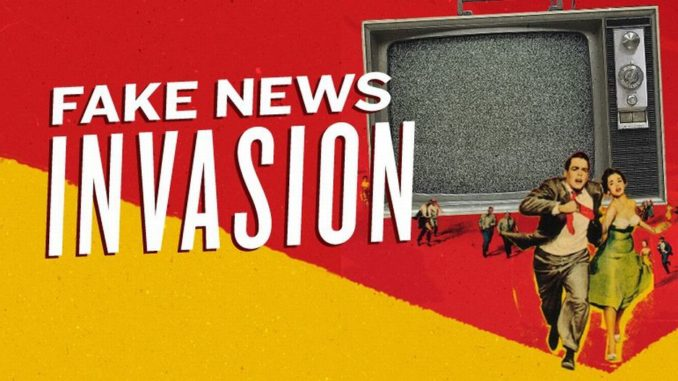 Strategy Of Tension
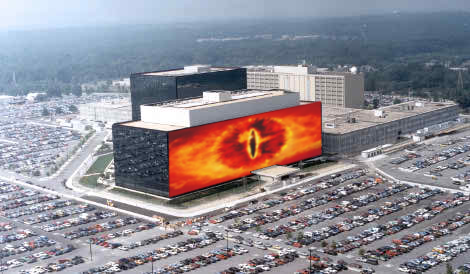 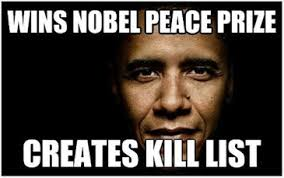 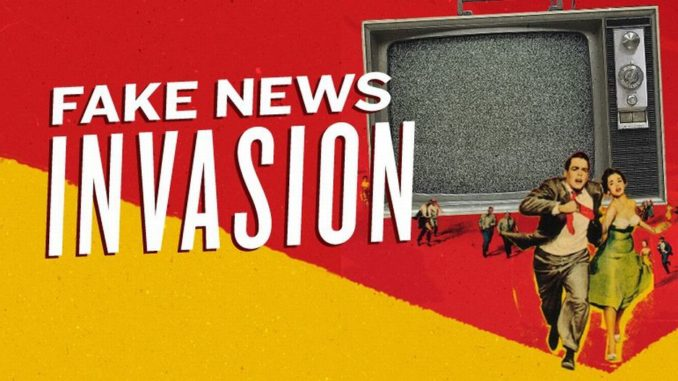 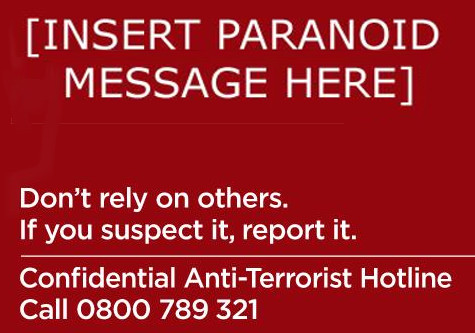 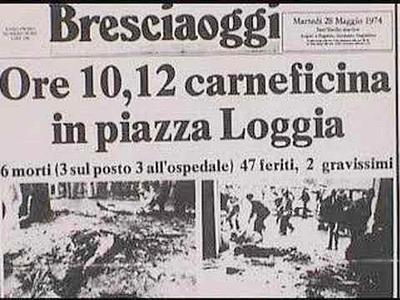 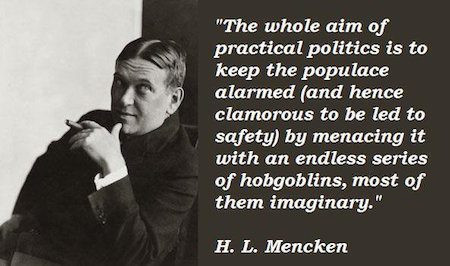 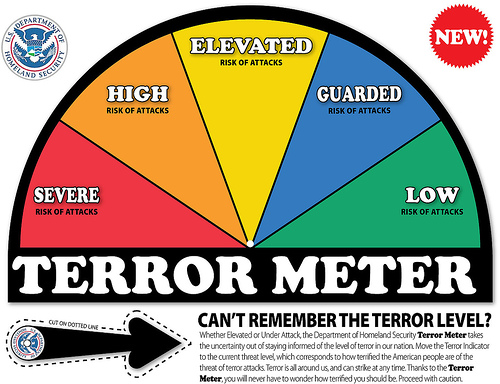 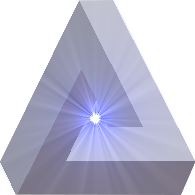 WikiSpooks.com 2017
Freely downloadable
Age:       7 years    
          Pages:      13,364 
   Documents:        1,399 
           Size:         4 GB
          Editors:         574  
    Active Editors:         ~10